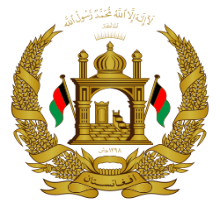 د افغانستان اسلامی جمهوریت 
د صنعت او سوداګری وزارت
جمهوری اسلامی افغانستان 
وزارت صنعت و تجارت
Islamic Republic of Afghanistan
Ministry of Industry & Commerce
Investment Opportunities in Health Sector
July 19  2019
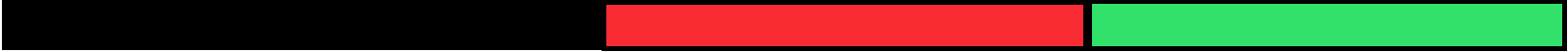 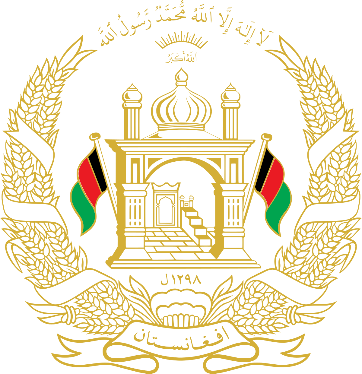 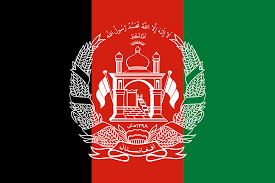 Afghanistan’s Area is 652,230 sq. km and is located at the heart of Asia, considered as a bridge connecting South and Central Asia. From its supportive regulatory framework, its estimated multi-trillion dollar mineral and hydrocarbon sectors to the country’s transport and energy-related investments, Afghanistan is fast becoming a highly business-friendly environment. It is a top reformer in the World Bank ease of doing business 2018 report – regionally ranked 2nd on establishing a business and taxes; 3rd on resolving insolvency; and 4th on contract enforcement, where investors can expect significant returns on investment.
2
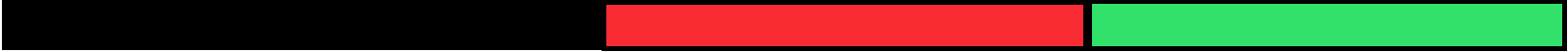 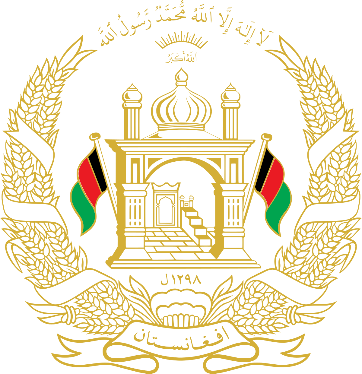 Health Statistics
Existing investment is not sufficient to meet local health service and medicinal demand in the country.
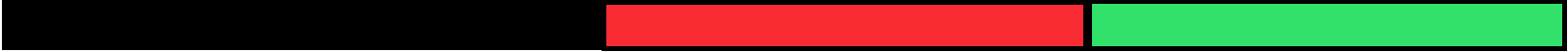 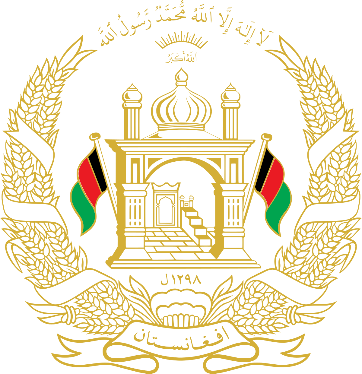 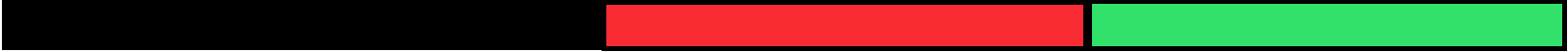 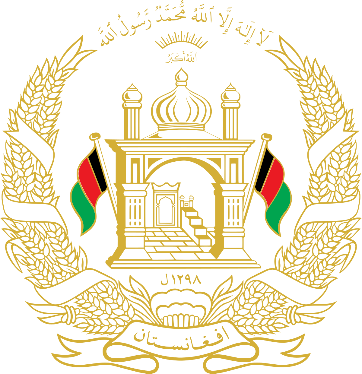 HEALTH SECTOR
While there have been positive changes in the health sector of Afghanistan and some investments has been made to establish hospitals, medical laboratories, and medicine production, the current level of investment does not fulfill the medical needs of the people of Afghanistan. According to the statistics provided by the Ministry of Public Health, 76 percent of medical care expenses are paid to private health providers. This indicates that private sector has a very important role in the health industry of Afghanistan and can create a substantial investment potential for foreign investors.
5
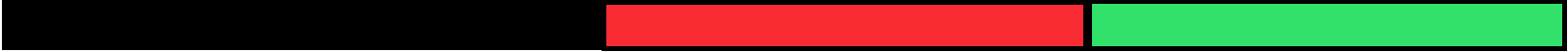 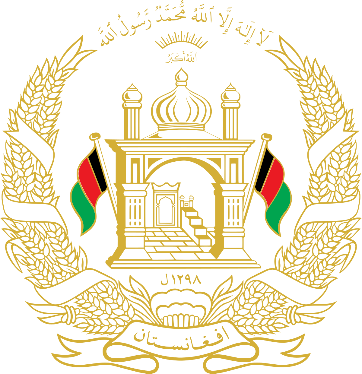 NATIONAL PROCUREMENT AUTHORITY OPPORTUNITIES (NPA)
The National Procurement Authority of Afghanistan (NPA) regularly announces all the contracting investment opportunities in all sector in the country, the domestic and international investors can participate in the tendering, the transparency of the process is guaranteed by government of Afghanistan. 
Following are the projects that are announced by NPA for tendering.
6
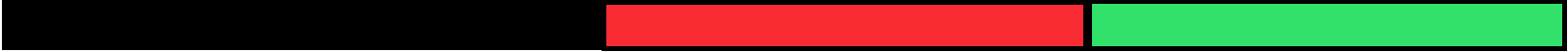 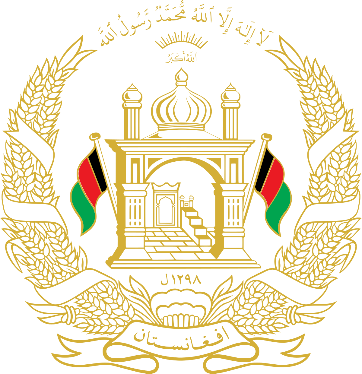 Thanks for your attention
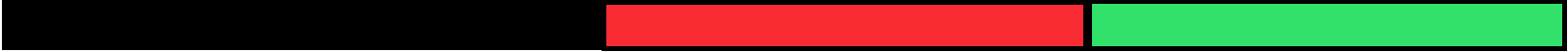 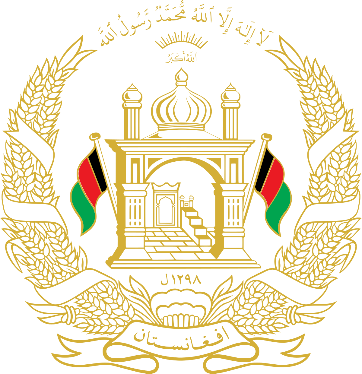 Contact Information
Cell: 0212 296 5237
Email: Ca.Istanbul@moci.gov.af
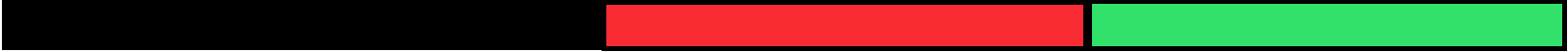